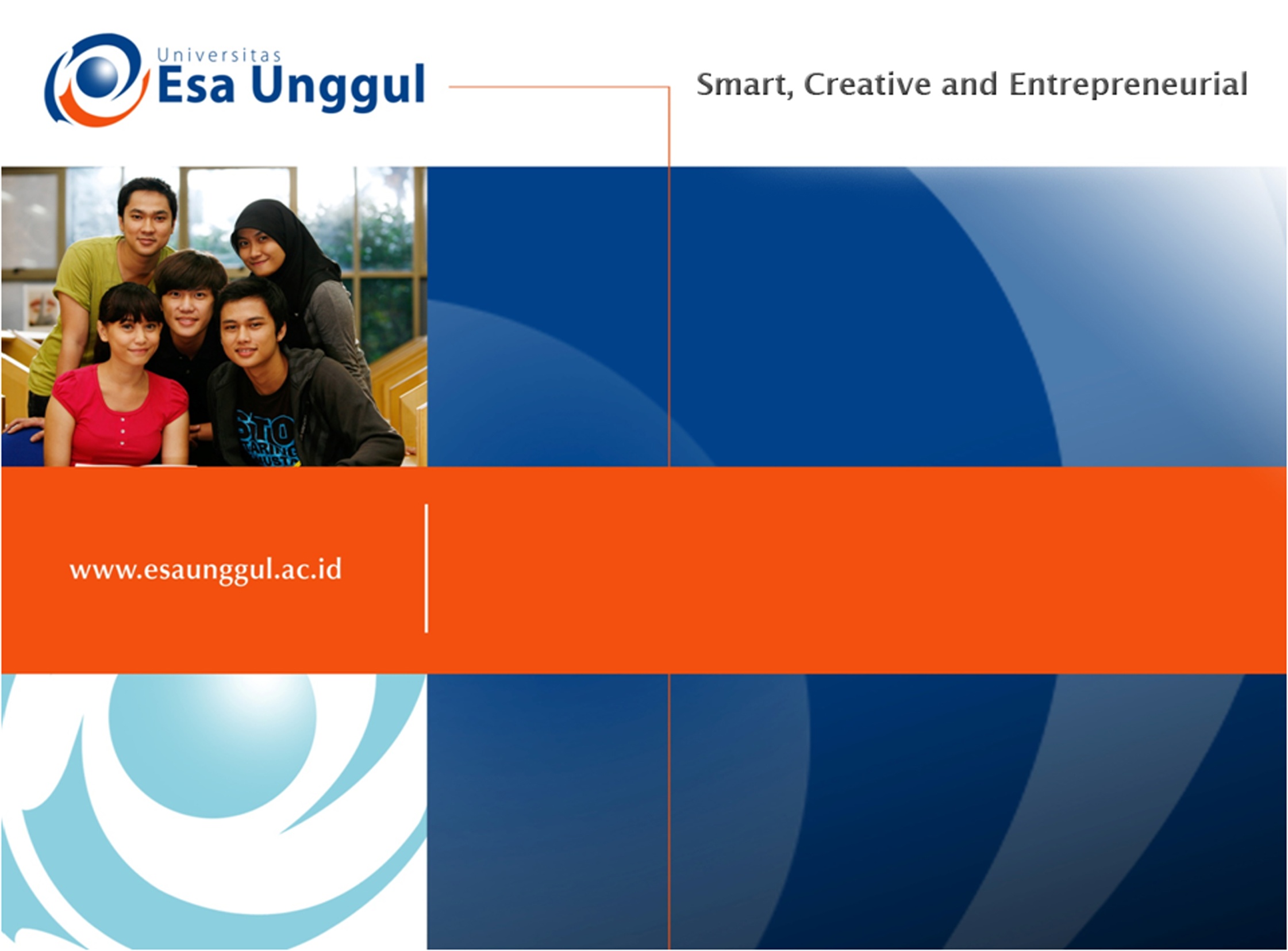 STEM CELL
KULIAH 1
Sejarah dan Pengertian Stem Cell
KKKkkkk
Pendahuluan
Garis besar mata kuliah Stem Cell:
Pendahuluan : Sejarah dan Pengertian Stem Cell
Macam-macam sumber stem cell : Embryonic stem Cell
Macam-macam sumber stem cell : Adult Stem Cell
Macam-macam sumber stem cell : Induced-Pluripotent Stem Cell
Pendahuluan
5. Isolasi Stem Cell
6. Presentasi : Proyek Stem Cell
7. Rekap materi 1-6
8. Kultur dan Propagasi Stem Cell
9. Differensiasi Stem Cell : Ectoderm
10. Differensiasi Stem Cell : Mesoderm
11. Differensiasi Stem Cell : Endoderm
12. Stem Cell untuk Pengobatan (1)
Pendahuluan
13. Stem Cell untuk Pengobatan (2) 
14. Rekap Materi 8-13
Kontrak Belajar
Sejarah dan Pengertian Stem Cell
Saat ini Stem Cell merupakan tema sentral dalam riset biomedis.
Harus dipahami oleh seluruh profesi kesehatan baik untuk riset maupun pengobatan. 
Memberikan harapan untuk pengobatan penyakit degenerative : stroke, Parkinson, Alzhaemer, Diabetes mellitus tipe I dll
Sejarah dan Pengertian Stem Cell
Apakah Stem Cell itu ?
	- Populer tahun 1950
	   Ditemukan sel penyusun sumsum tulang  	   yang mampu membentuk seluruh jenis 
             sel darah dalam tubuh manusia.
	- Sel ini diketahui sebagai stem cell
	  hematopoietic 
		stem = batang
		cell   = sel
Sejarah dan Pengertian Stem Cell
Stem cell : sel yang menjadi awal mula dari pertumbuhan sel lain.
Seperti batang pohon yang menjadi pertumbuhan ranting dan daunnya
Stem cell juga merupakan awal dari pembentukan berbagai sel penyusun tubuh.
Diterjemahkan dalam Bahasa Indonesia menjadi sel punca
    Punca artinya awal mula
Sejarah dan Pengertian Stem Cell
Stem cell adalah sel yang menjadi awal mula terbentuknya 200 jenis sel yang menyusun tubuh.
Karakteristik Stem Cell
1. Belum terdiferensiasi (undifferentiated)
Stem cell merupakan sel yang belum memiliki bentuk dan fungsi spesifik
2. Mampu memperbanyak diri sendiri (Self renewal)
Stem cell dapat bereplikasi dan menghasilkan sel-sel berkarakteristik sama dengan sel induknya.
Karakteristik stem cell
Para peneliti mencoba memperbanyak stem cell tanpa terdiferensiasi menjadi sel tubuh apapun yaitu :
	- Bagian ectoderm
	- Bagian Mesoderm
	- Bagian Endoderm
Stem cell bersifat multipotent : mampu berdiferensiasi menjadi berbagai jenis sel biasanya satu golongan seperti sel sistem hematopoietik
Multipoten dan pluripoten
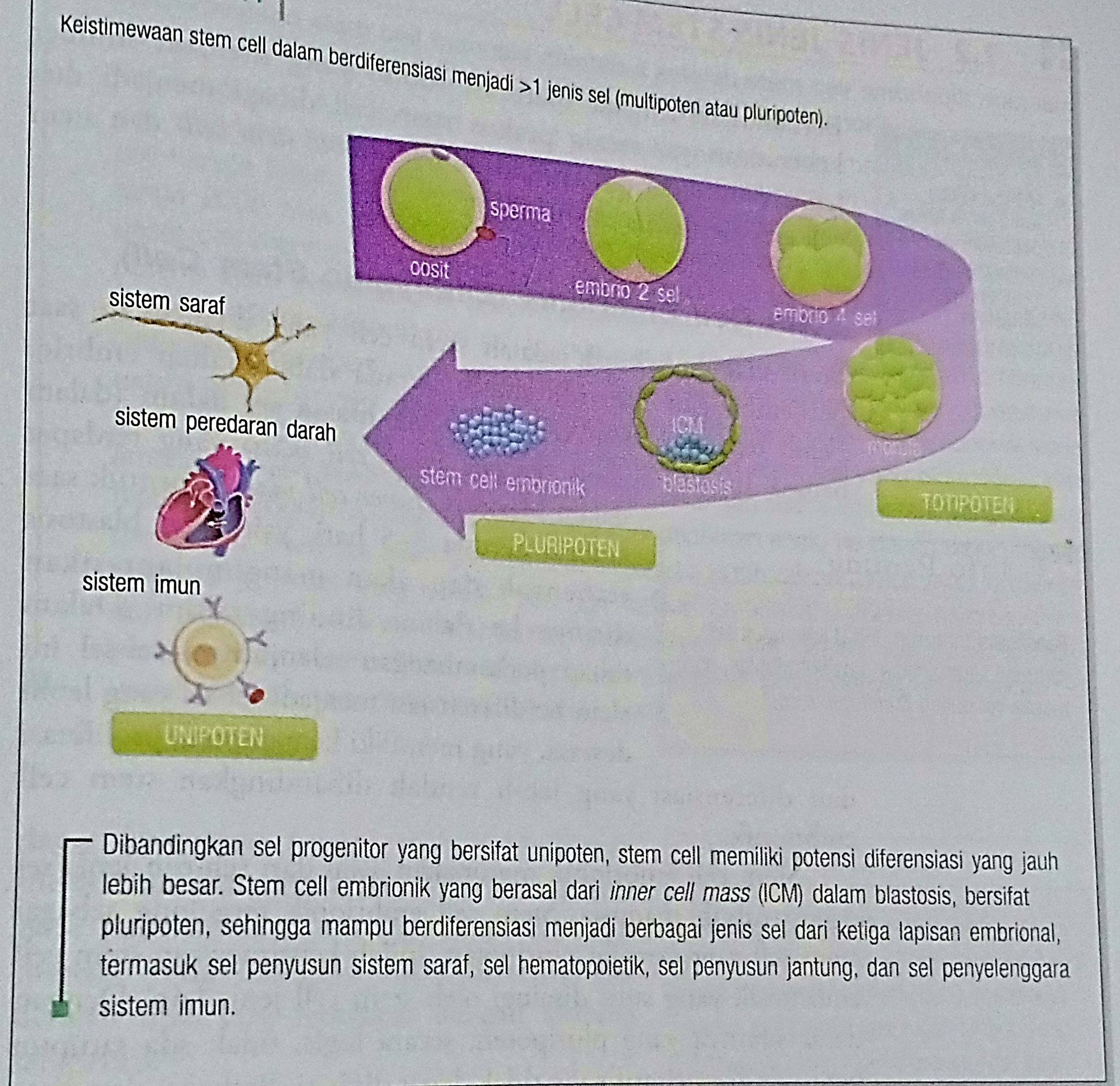 Karakteristik Stem Cell
Sel berdiferensiasi karena factor eksternal dan internal
	- Internal : genetic dan epigenetic
	- Eksternal : Kondisi lingkungan sekitar sel,
	faktor pertumbuhan (growth factor)
---  > Saat ini banyak penelitian untuk menentukan arah diferensiasi stem cell secara pasti.